10 клас. Рівень стандарт
Перпендикулярність прямих і площин у просторі
Кут між двома прямими
Кут між прямою і площиною
Кут між двома площинами
Тема1. Кут між прямими
a
a
a
a
a1
О

b2

b1
b
b
b
b
a||a1
b||b1

(a;b)=(a1;b1)
(a;b)= 
0<90
(a;b)=0
(a;b)=0
b||b2
(a;b)=(a;b2)
ОЗНАЧЕННЯ:
Кутом між мимобіжними прямими називають кут між прямими,  які перетинаються  і  відповідно паралельні  мимобіжним.
a
b||b2

b2
b
(a;b)=(a;b2)

Знайти кут між прямими куба
B1
C1
A1
A1D1 II BC
<(A1D1 ; BC) =O 0
D1
B1D1  BB1
<(B1D1 ; B1В ) =9O 0
AC       A1B1
<(АС ; B1А1 ) =450
C
B
DC        BB1
<(DС ; B1B) =900
A
D
АВСД – квадрат
АС - діагональ
АС – бісектриса <A i <C
[Speaker Notes: Вчитель пояснює, що спочатку треба визначити взаємне розміщення прямих (паралельні, мимобіжні чи перетинаються)
У випадку паралельності відразу писати градусну міру кута.
 У випадку перетину – визначити градусну міру кута. Наприклад прямі із задачі :  B1D1 і BB1.  Потрібно розглянути чотирикутник ВВ1D1D. ВВ1 II D1D, ВВ1 = D1D (як бічні ребра куба), В1D1 = BD  i В1D1 II BD ( як діагоналі квадратів, що є основами куба). Отже ВВ1D1D – прямокутник. А кут між сусідніми сторонами прямокутника 900. 
У випадку мимобіжності прямих, потрібно скористатися паралельним проектуванням однієї прямої (а)  до площини, в якій лежить інша пряма (b), так щоб ця пряма перейшла в пряму (a1), що має спільну точку з другою прямою(b). І тоді визначати кут, розглядаючи фігури, що містять прямі a1і b. Наприклад прямі із задачі AC і A1B1. Вчитель може запитати в учнів всі випадки переміщення прямих і розібрати один. На слайді представлено випадок А1В1 проектується в АВ. Далі діти розглядають фігуру в якій містяться ці два відрізки. АВСД – квадрад. АС – діагональ. За властивістю квадрата діагональ АС- бісектриса кута А і С, тому кут між прямими = 450]
Тема 2. Перпендикулярність прямої і площини
ОЗНАЧЕННЯ:
Пряму називають перпендикулярною до площини, якщо вона перпендикулярна до будь-якої прямої, що лежить у цій площині
b   а
B  
b
а

ОЗНАКА:
Якщо  пряма перпендикулярна до двох прямих, що лежать у площині та перетинаються, то вона перпендикулярна до цієї площини
Якщо а є  , с є , b  ,  
так що   b  a, b  c і а с, 
то  b  
b
а
с

ЗАДАЧА:
Через центр  трикутника АВС проведено пряму КО, перпендикулярну до площини АВС. Знайдіть відрізок КО, якщо АО = 4см, КА = 6 см.
К
С
А
Розв`язання
О
1. Проведемо відрізок АО.
В
Тема3. Перпендикуляр і похила
Перпендикуляр і похила
b
b
К
О


т.. О – основа перпендикуляра
т. К – основа похилої
Проекція похилої на площину
Проекція похилої на площину – це відрізок між основою цієї похилої і основою перпендикуляра, опущеного з будь-якої точки похилої, що не належить цій площині
b
перпендикуляр
похила

проекція
ОЗНАЧЕННЯ:
Відстанню між точкою і прямою (точкою і площиною,  паралельними прямою і площиною, двома паралельними площинами) називають перпендикуляр опущений з цієї точки до прямої ( з точки до площини, з будь-якої точки прямої до площини, з будь-якої точки площини до площини)
1



ТЕОРЕМА ПРО 3 ПЕРПЕНДИКУЛЯРА
Якщо пряма, яка належить площині, перпендикулярна до  проекції похилої до цієї площини, то вона перпендикулярна й до самої похилої
Якщо пряма, яка належить площині, перпендикулярна до  похилої до цієї площини, то вона перпендикулярна й до  проекції  похилої на цю площину
А
А
С
С
В
В


m
m
Тема4. Кут між прямою та площиною
a
a
А
a
a
О
О


В


a 
А  a,     А 
АВ ,  В 
 (a ; )= АОВ
(a ; )=0
(a; )=0
(a ; )=90
ОЗНАЧЕННЯ:
Кутом між прямою і площиною називають кут між цією прямою і її проекцією на площину.
a
А
О
В

Назвіть кут між прямою і площиною
B1
C1
A1
D1
<B1DВ
<DA1A
C
<АC1D
B
A
D
[Speaker Notes: Спочатку вчитель пропонує знайти четверту точку, що належить площині, щоб повністю бачити грань до якої проведено похилу. Потім визначити, яка точка похилої не належить цій площині і опустити з неї перпендикуляр до цієї площини. Після цього назвати точку перпендикуляра, що належить до цієї площини і точки похилої, що належить цій площині, а далі назвати відрізок, що є проекцією похилої. 
Щоб правильно назвати кут між похилою і її проекцією вчитель пропонує запам’ятати такий алгоритм: «від точки похилої, що не лежить у площині, до точки похилої, що лежить і до кінця перпендикуляра.]
Тема5. Кути між площинами
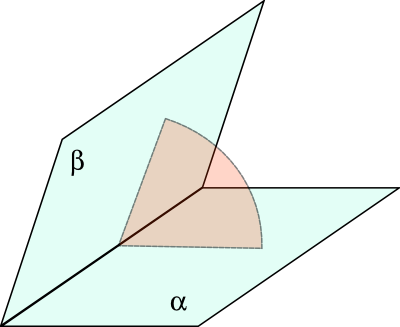 
 

(;)=0
(;)=0
(;)=?
ОЗНАЧЕННЯ:
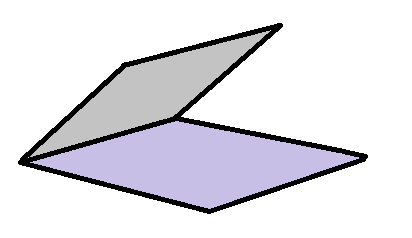 ребро
ОЗНАЧЕННЯ
Величиною двогранного кута називають величину лінійного кута, утвореного двома  променями, що належать різним граням кута, мають спільну вершину та перпендикілярні до ребра двогранного кута
А
О
В

ЗАДАЧА:
К
Розв`язання:
А
В
С
[Speaker Notes: Вчитель наголошує, що спершу потрібно знайти лінійний кут двогранного кута.
Для цього : 1. Визначити спільне ребро двох площин. (АС)
2. Знайти два відрізка, що є перпендикулярними до цього ребра( КС і ВС)
3. Назвати кут між цими відрізками. ( кут КСВ)
Далі розглядати фігуру, що містить цей кут. (трикутник КСВ)]